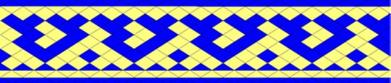 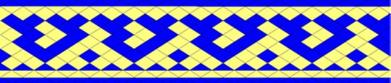 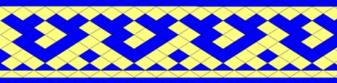 Организация работы ДОУ по созданию предметно-развивающей среды, направленной на реализацию национально - регионального компонента


МАДОУ «Детский сад «Оленёнок»с. Казым»
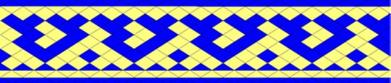 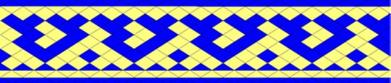 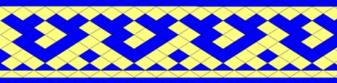 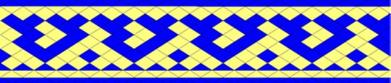 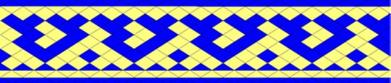 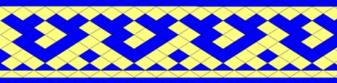 Цель:
формирование у детей интереса и ценностного отношения к родному краю.
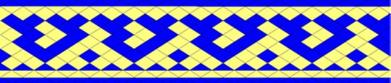 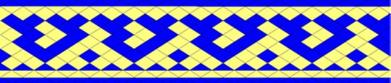 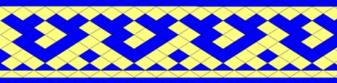 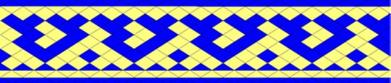 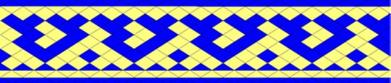 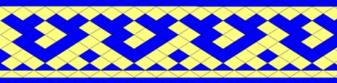 Задачи:
воспитывать у детей любовь к родному краю, к его народу;
знакомить детей с  культурой и фольклором родного края;
формировать представления об истории  села и профессиях;
знакомить детей с природой родного края;
формировать художественные и творческие способности на основе ознакомления дошкольников с национальной культурой.
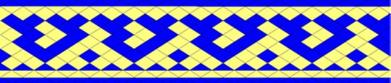 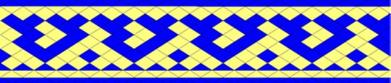 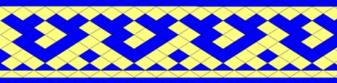 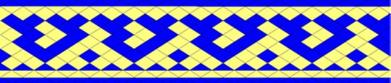 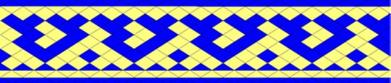 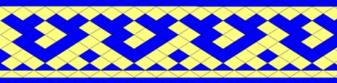 Направления:
работа с педагогами;
работа с родителями;
работа с социумом;
работа с детьми.
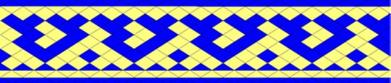 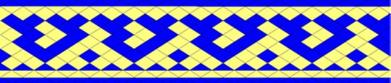 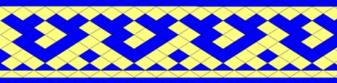 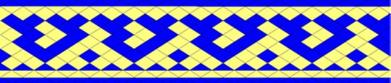 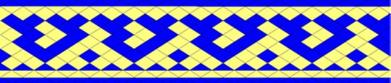 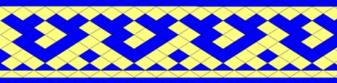 Работа с педагогами
- ежегодно составляется   план работы на   учебный год, где одной из задач являлась задача, направленная на формирование патриотических чувств у детей дошкольного возраста в процессе приобщения к национальной культуре;

 - в нашем детском саду создана творческая группа  по внедрению регионального компонента в образовательный процесс;
-  проведен смотр – конкурс «Уголок краеведения в группе»
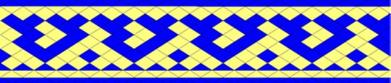 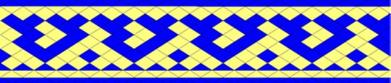 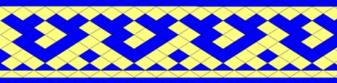 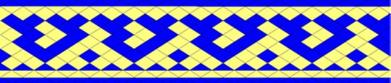 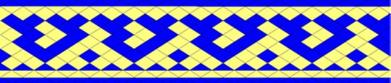 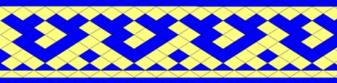 Работа с семьей
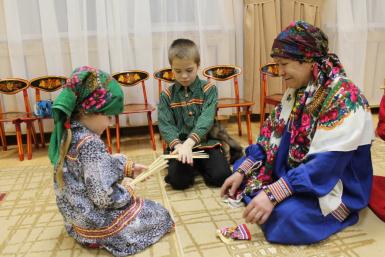 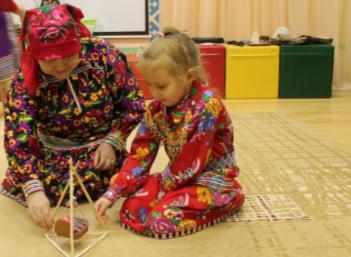 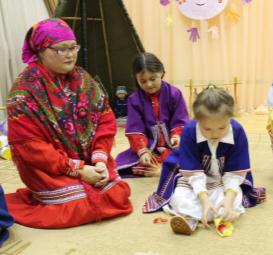 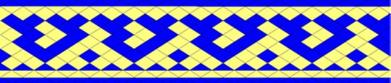 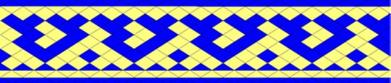 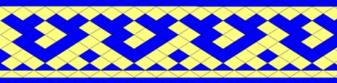 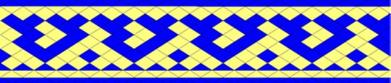 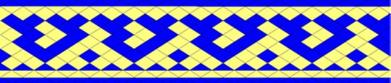 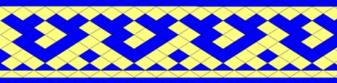 Работа с социальными институтами
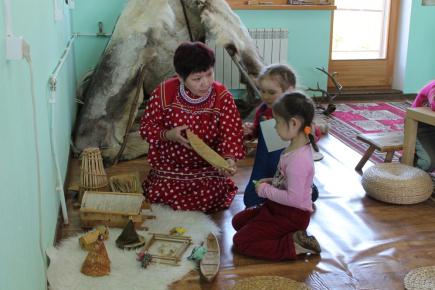 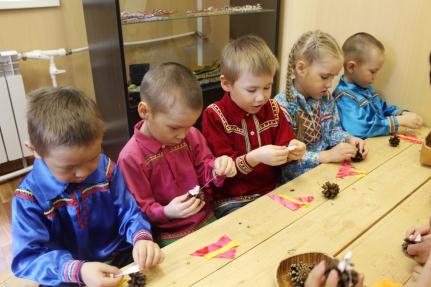 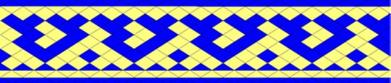 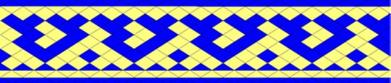 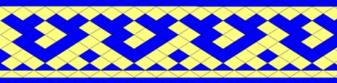 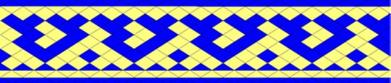 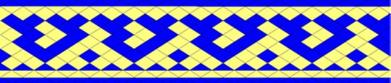 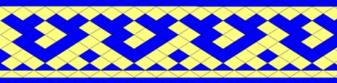 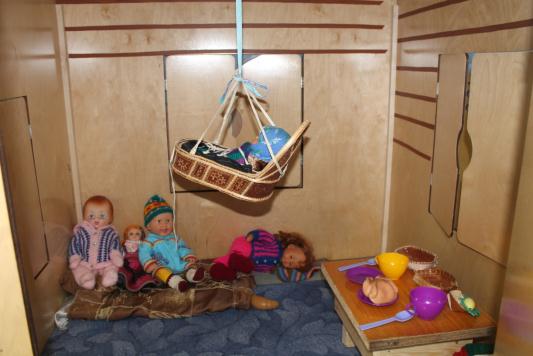 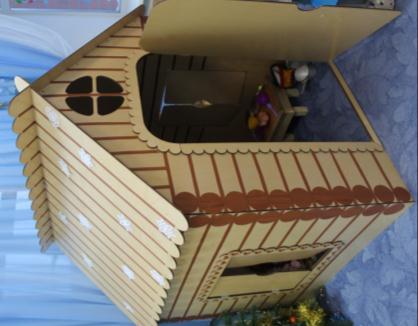 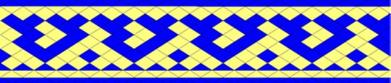 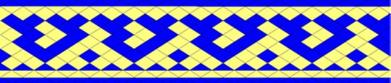 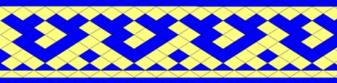 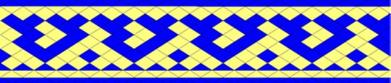 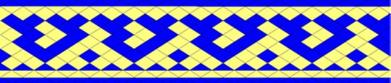 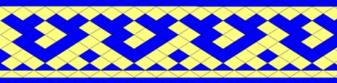 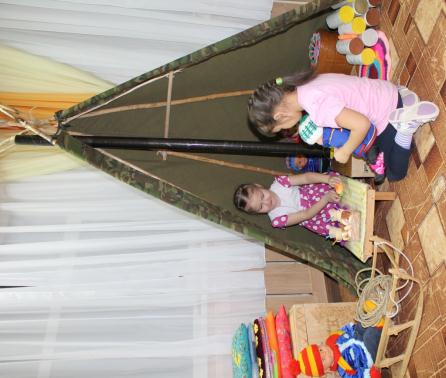 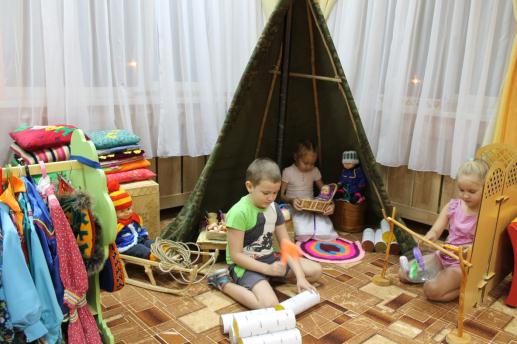 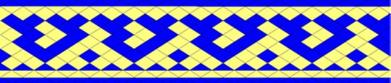 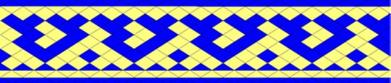 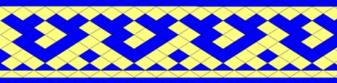 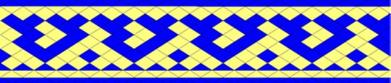 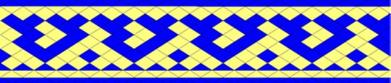 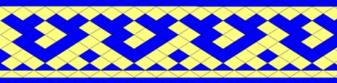 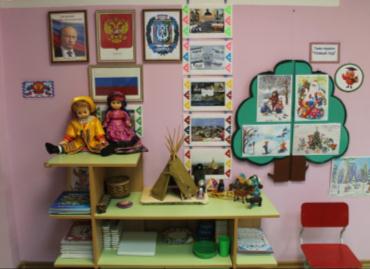 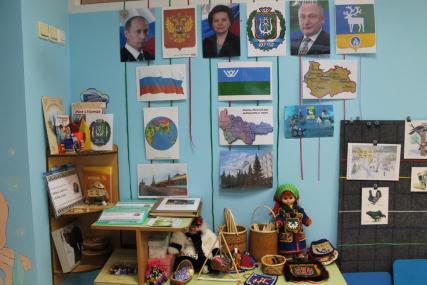 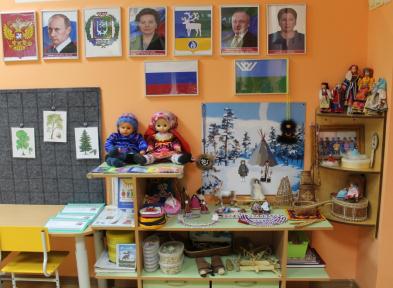 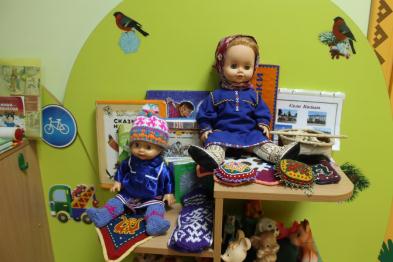 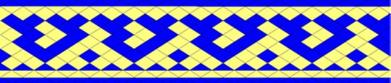 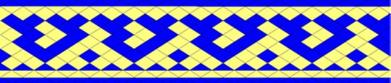 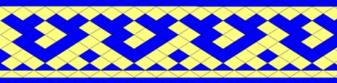